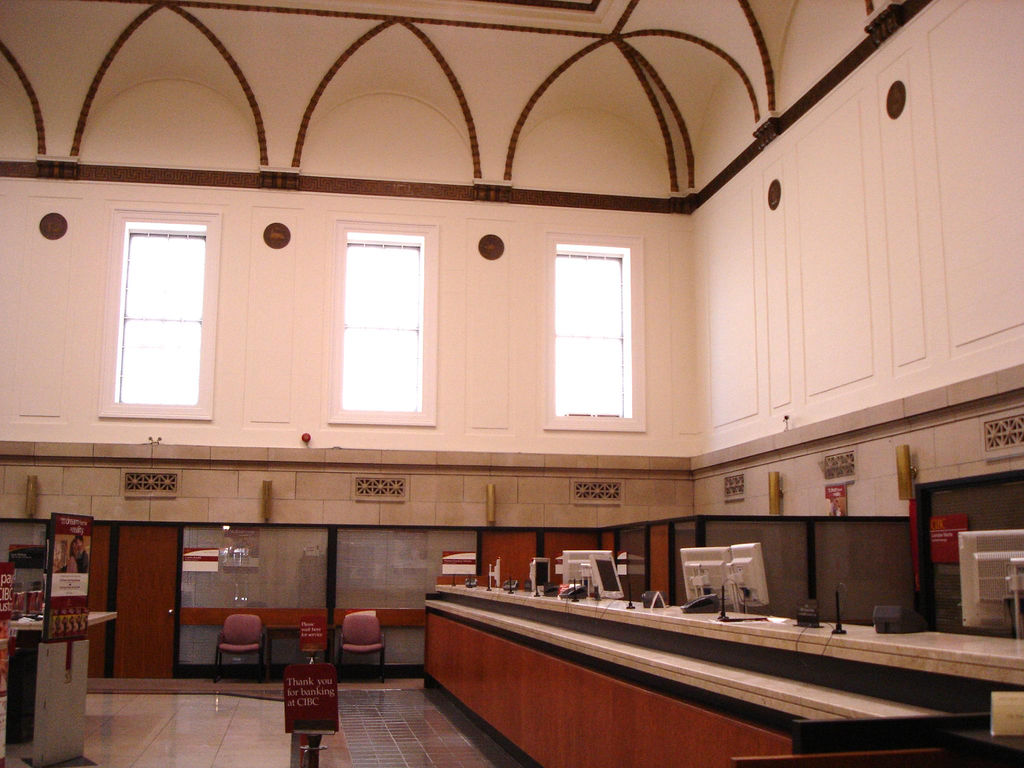 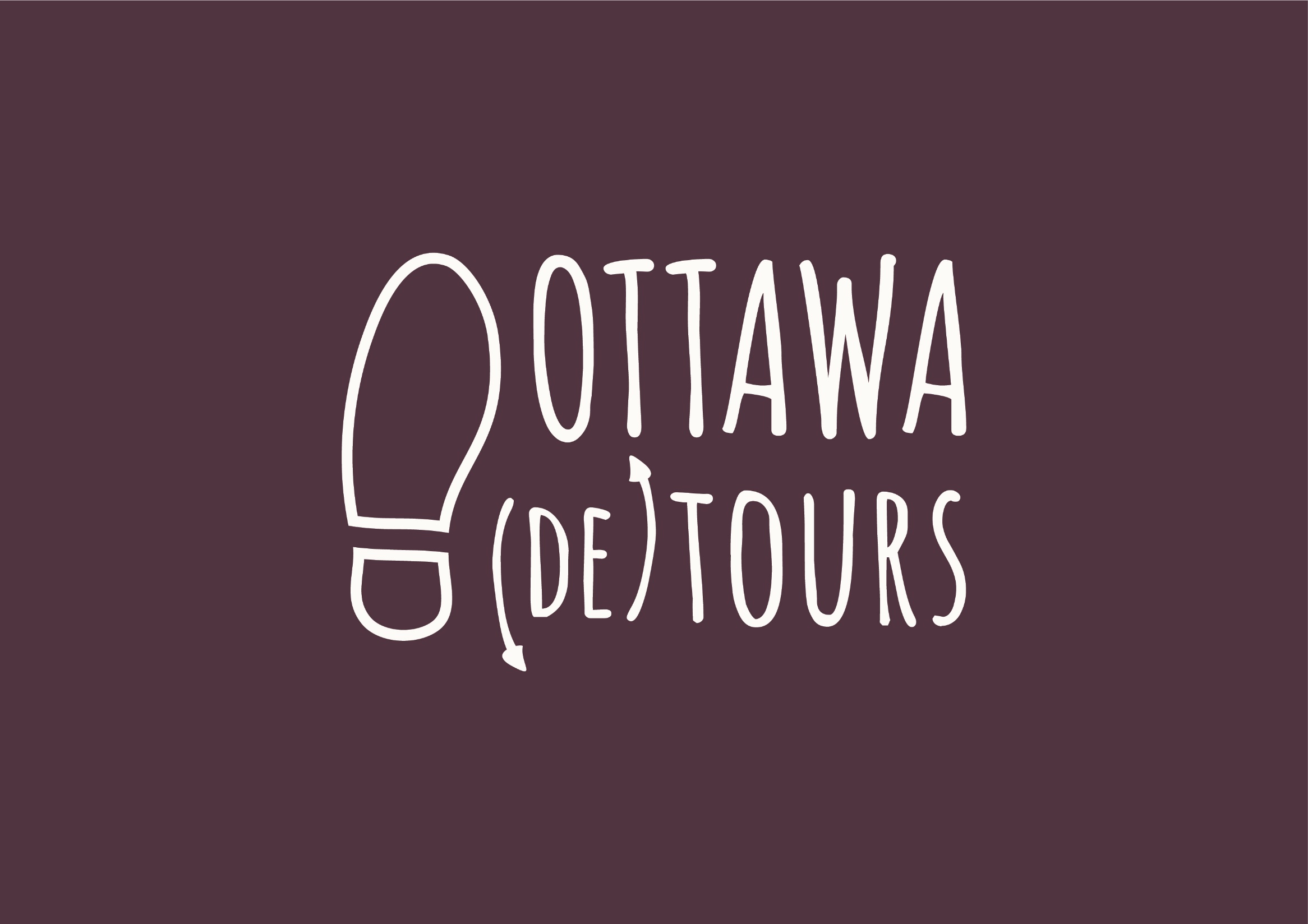 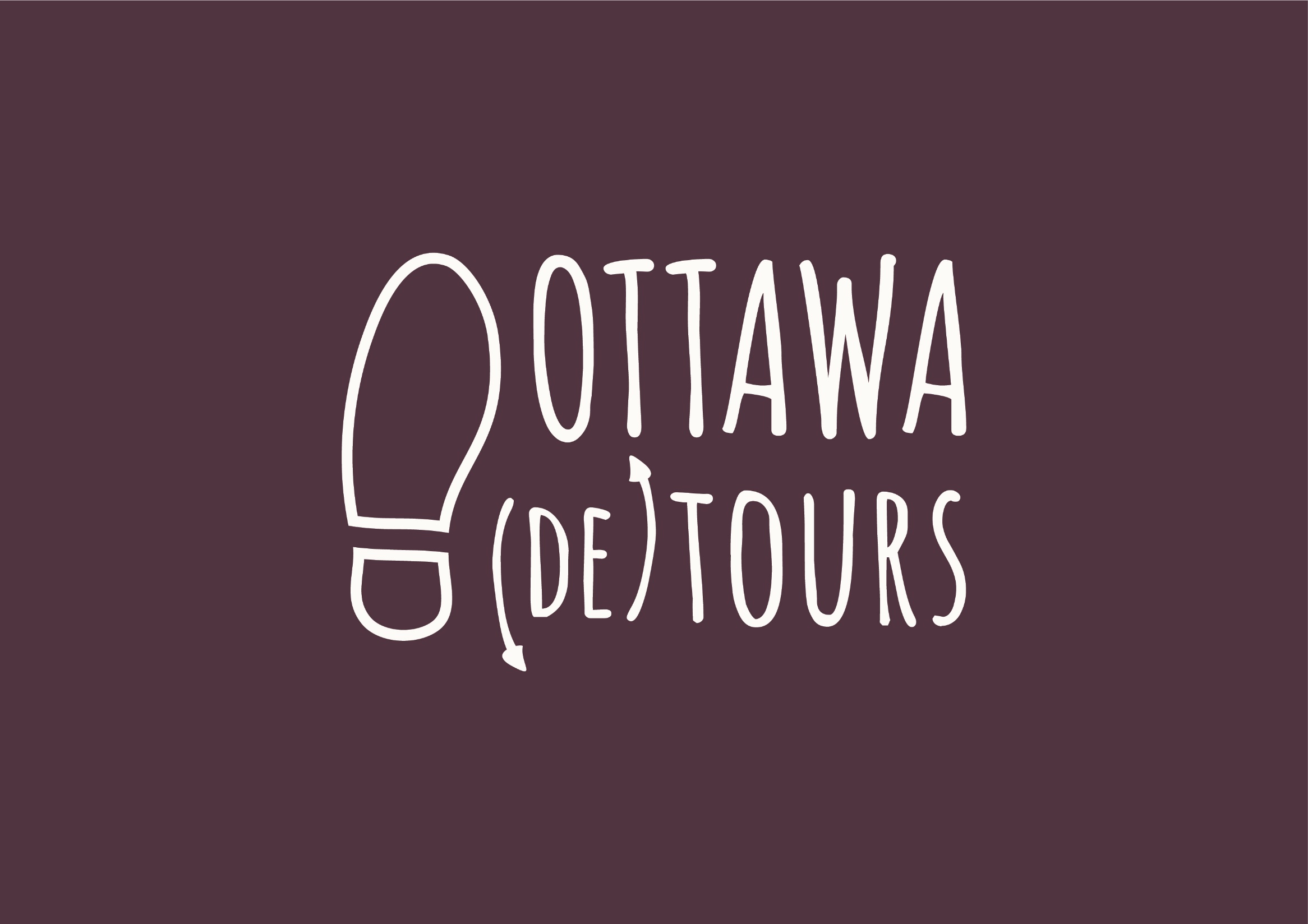 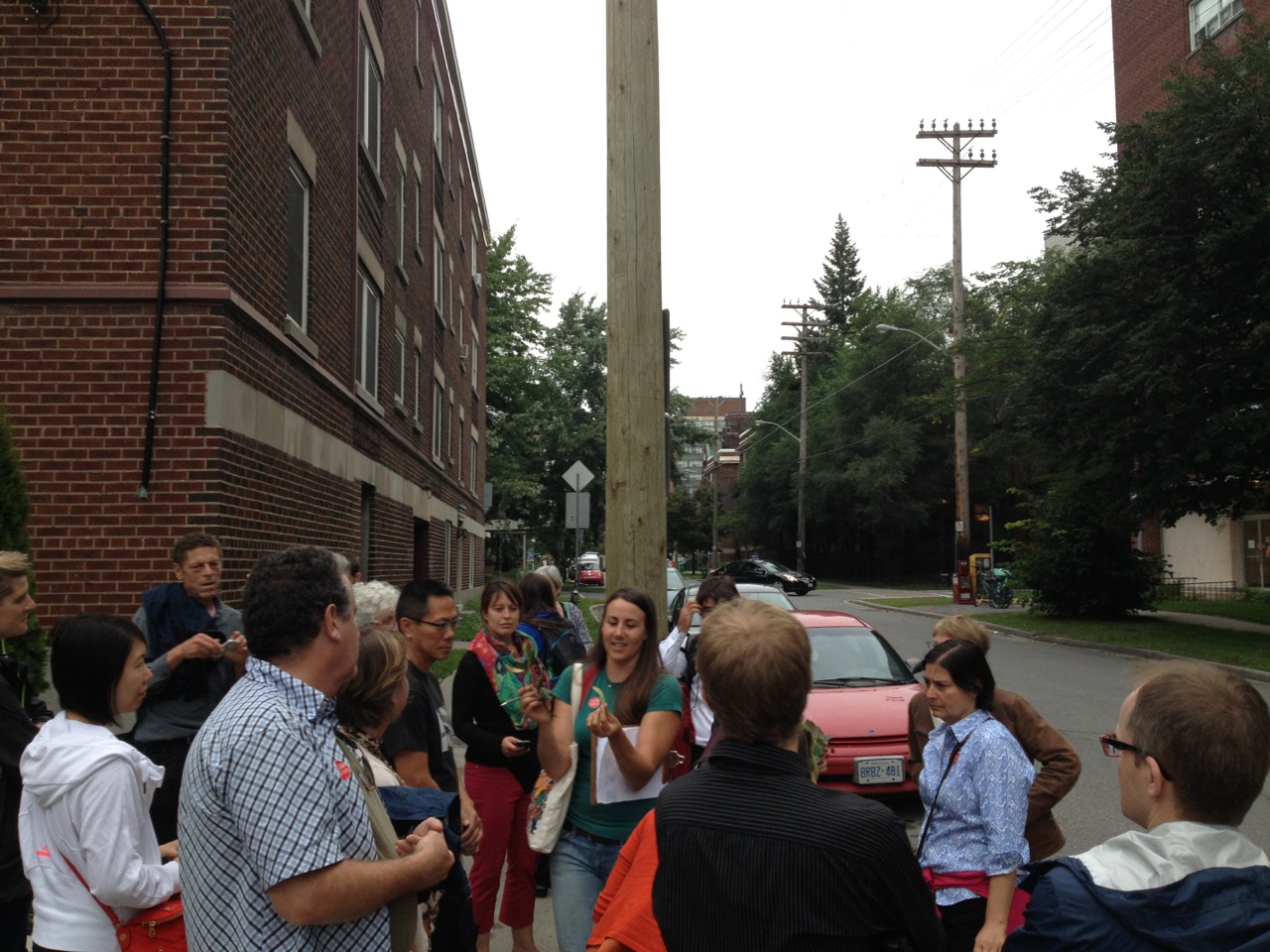 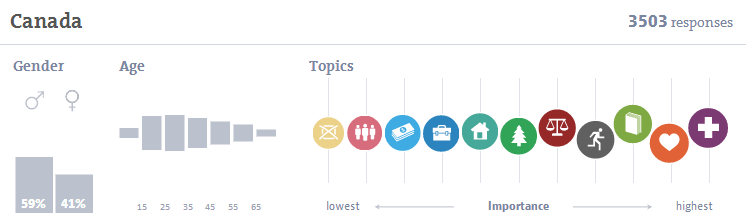 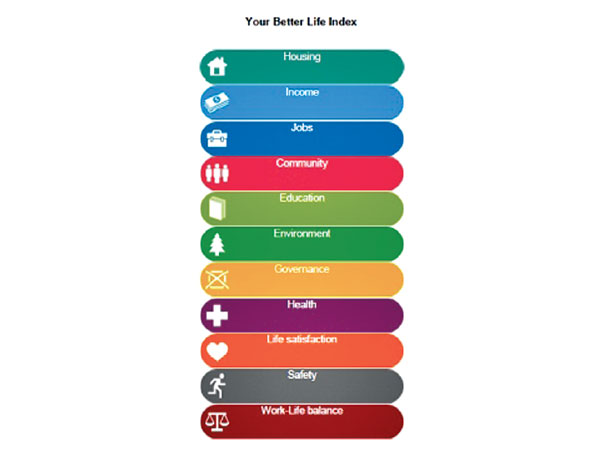 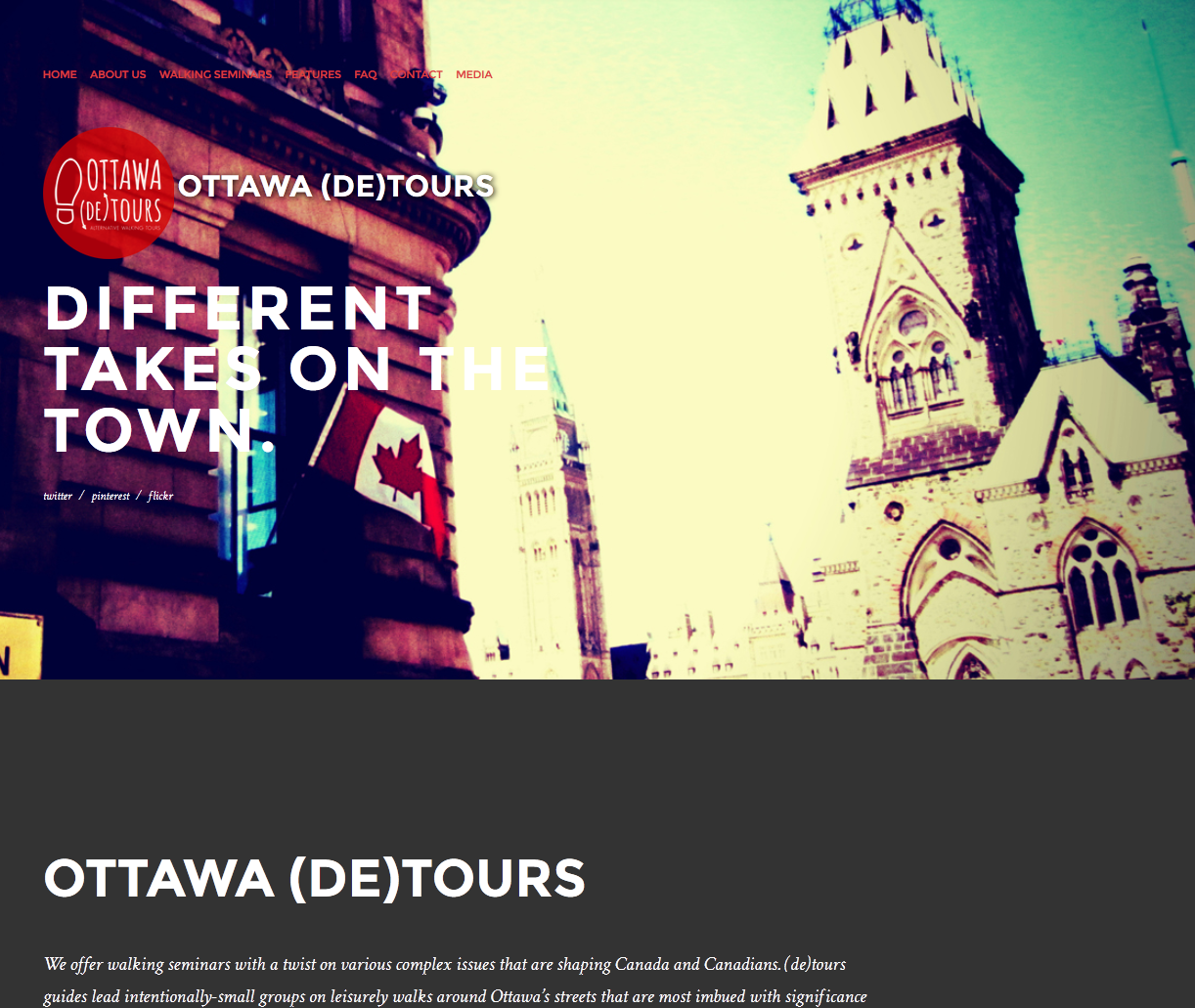 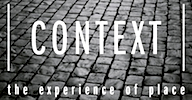 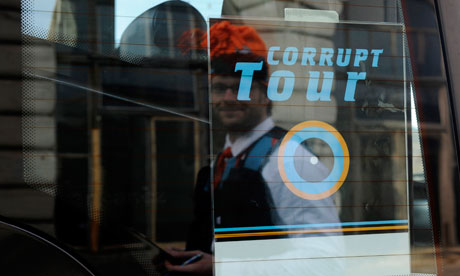 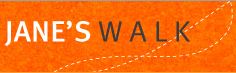 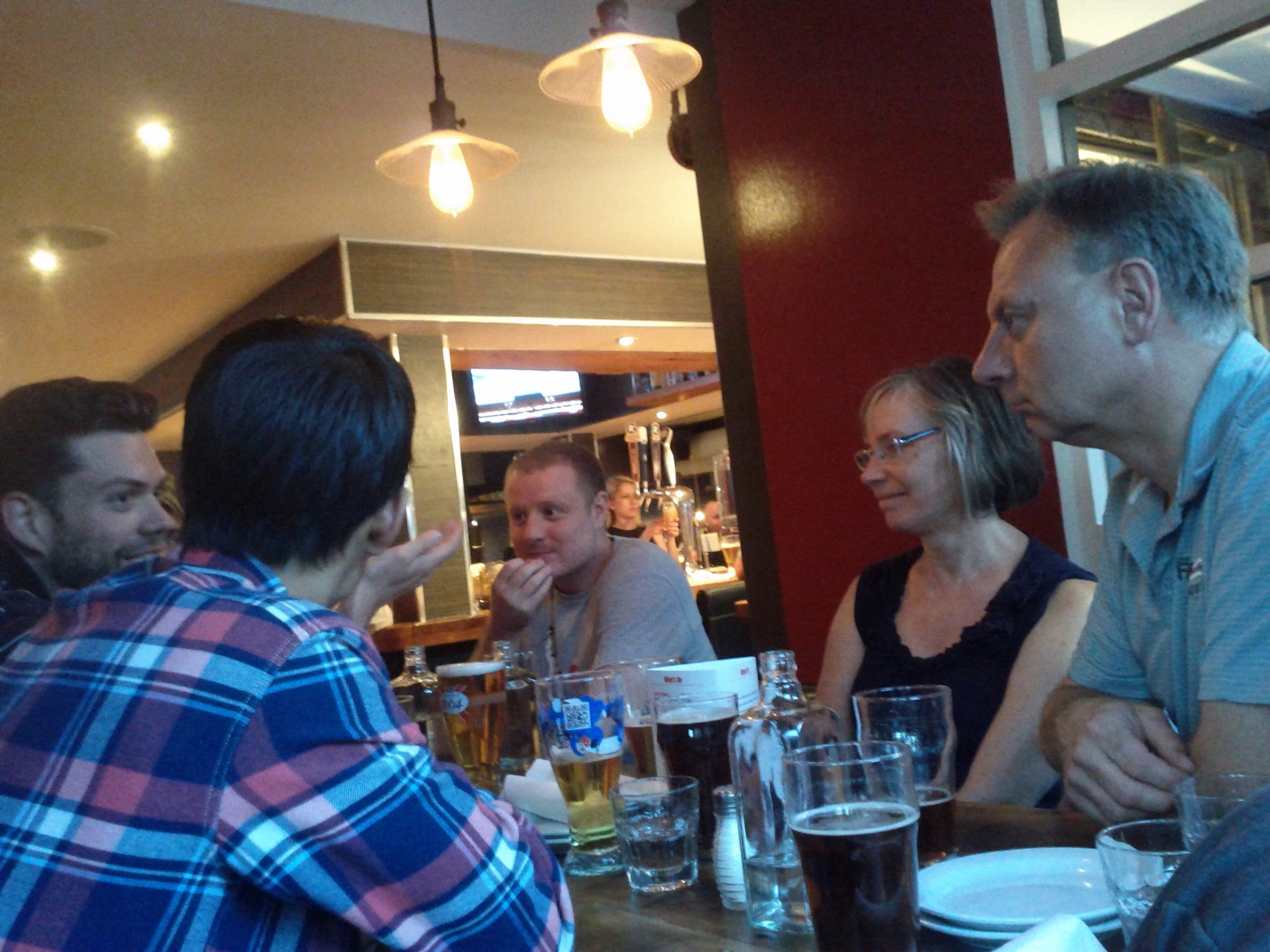 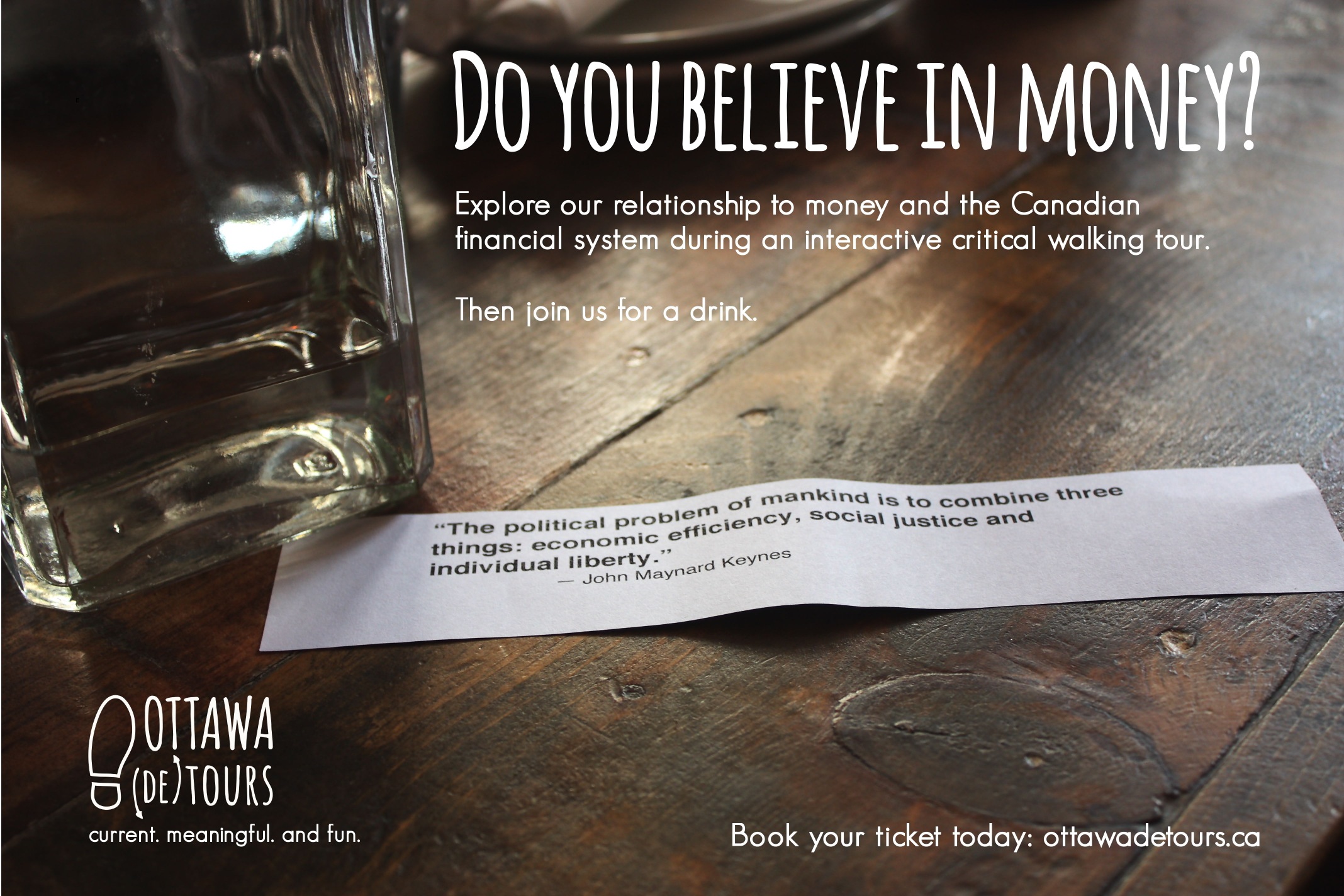 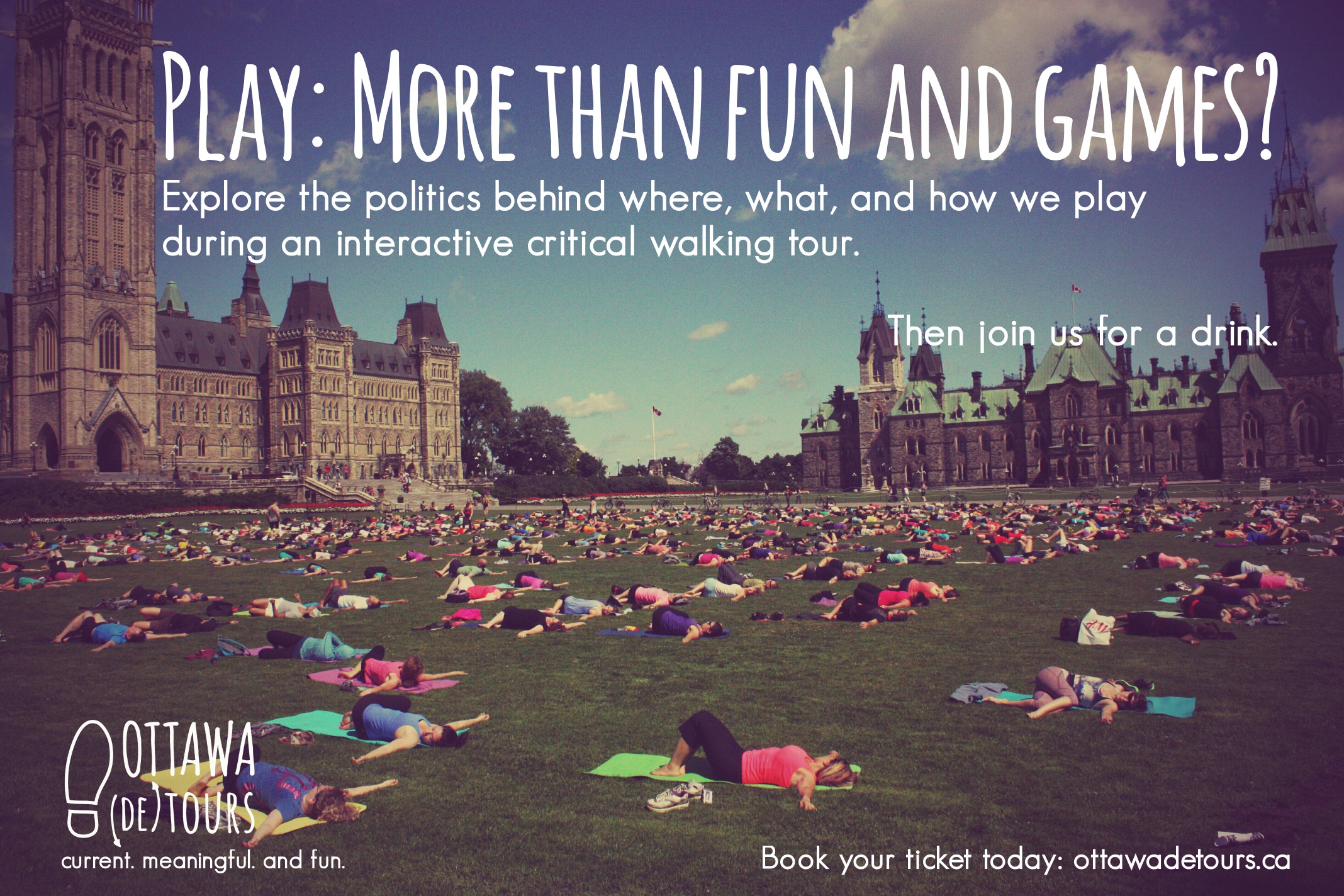 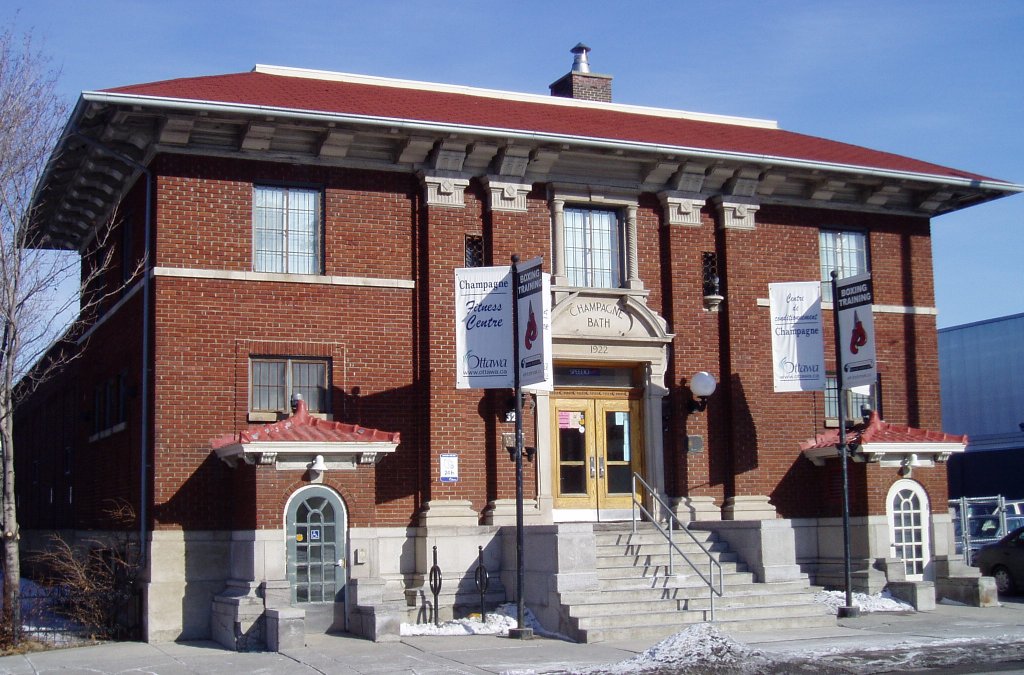 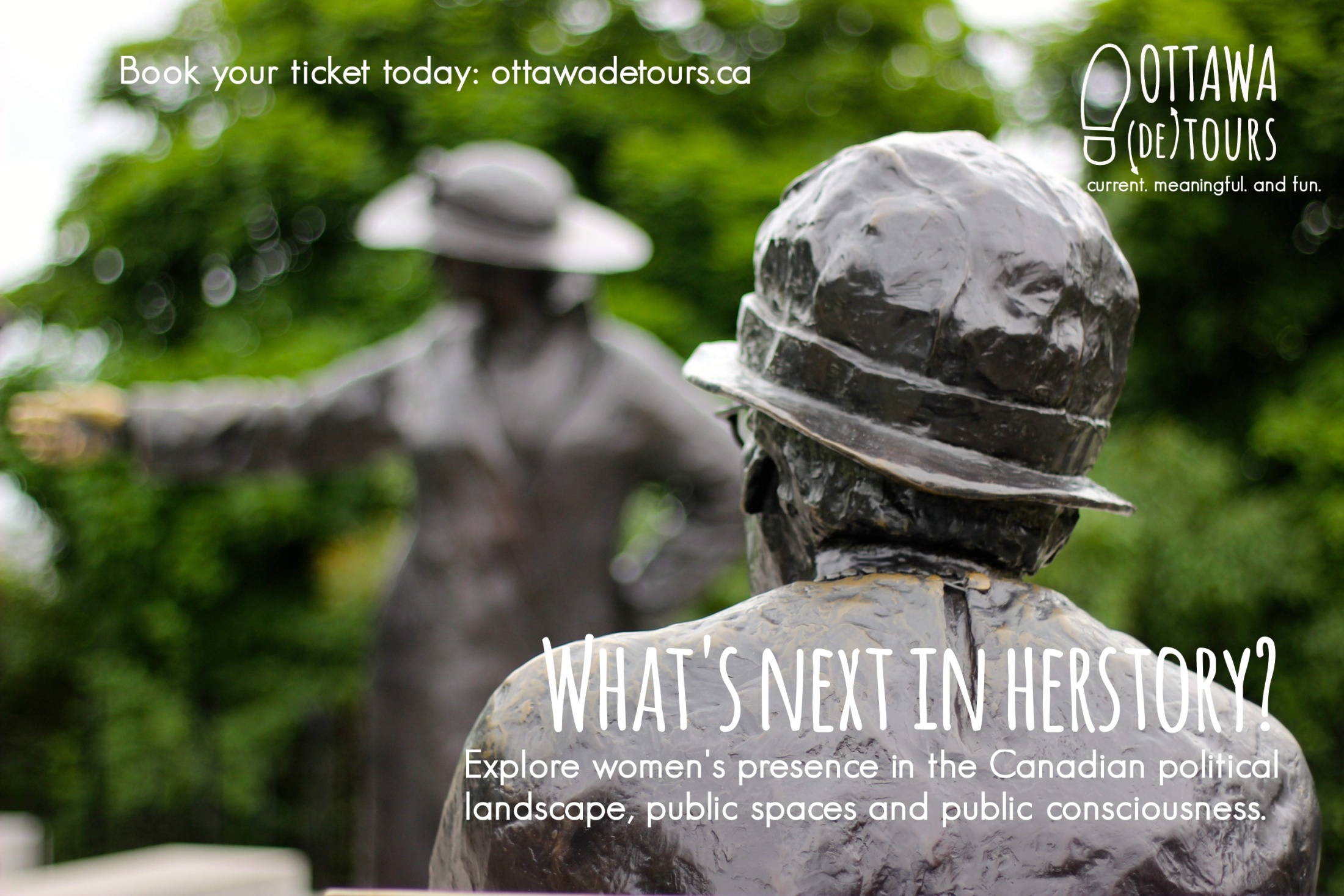 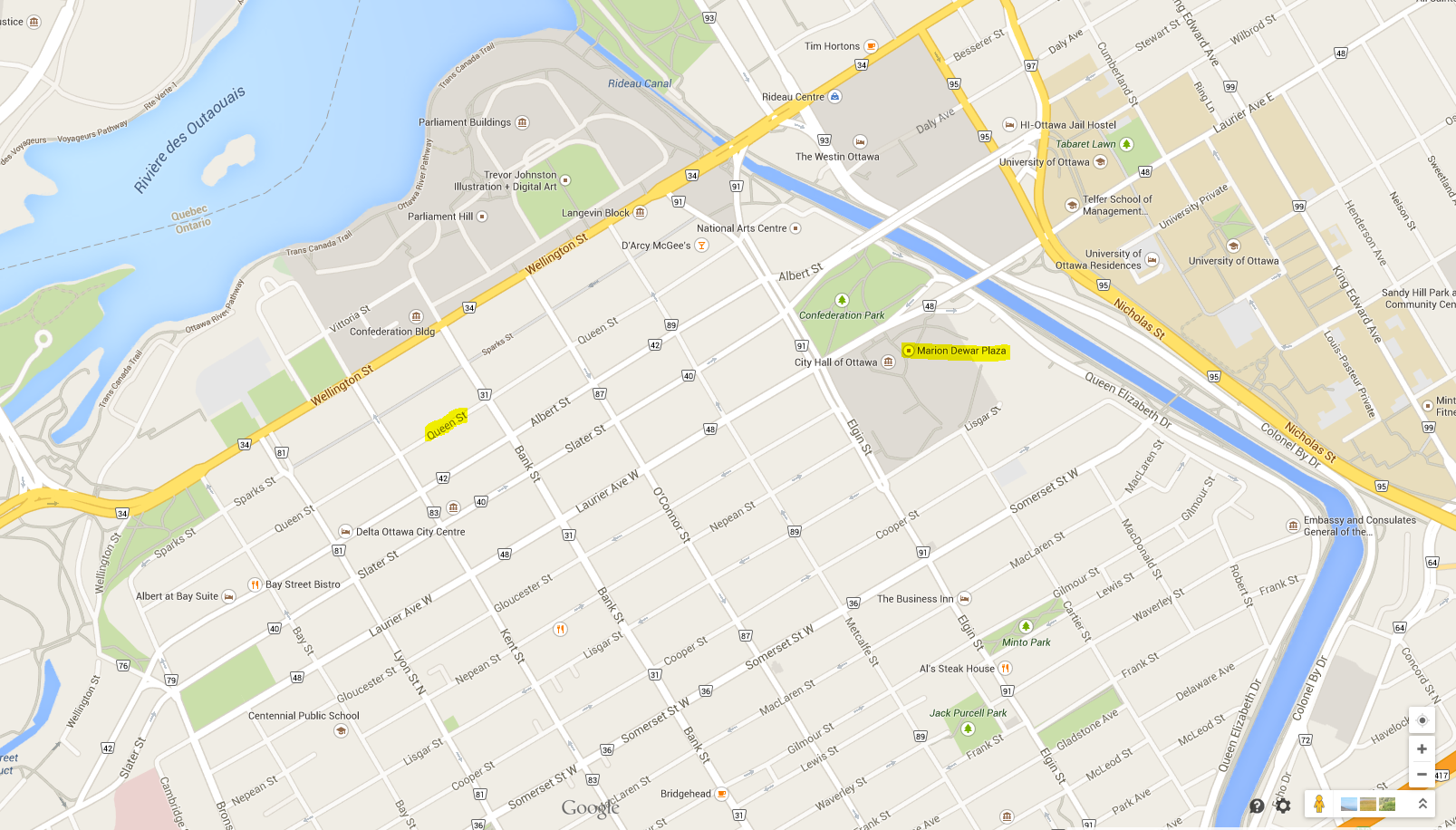 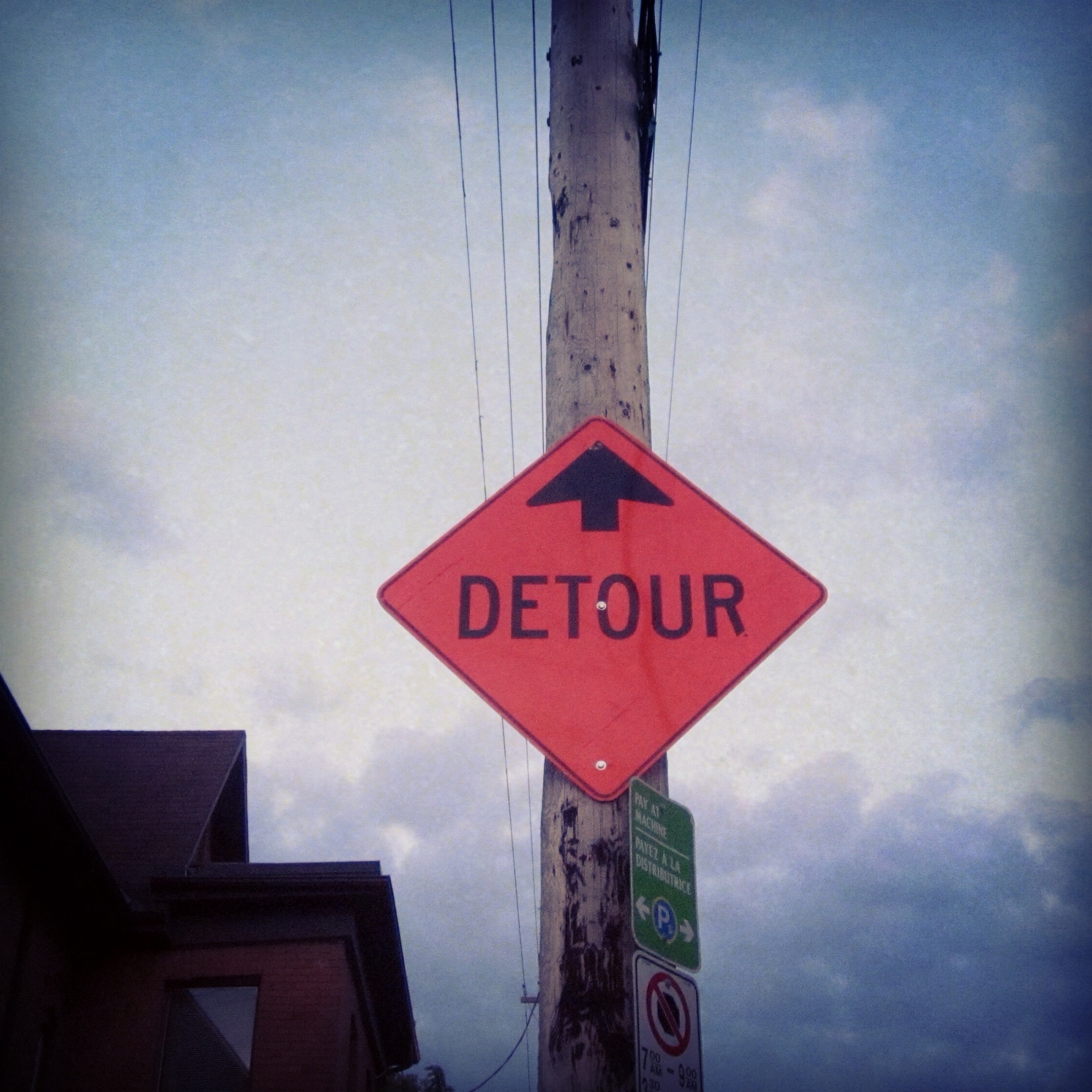 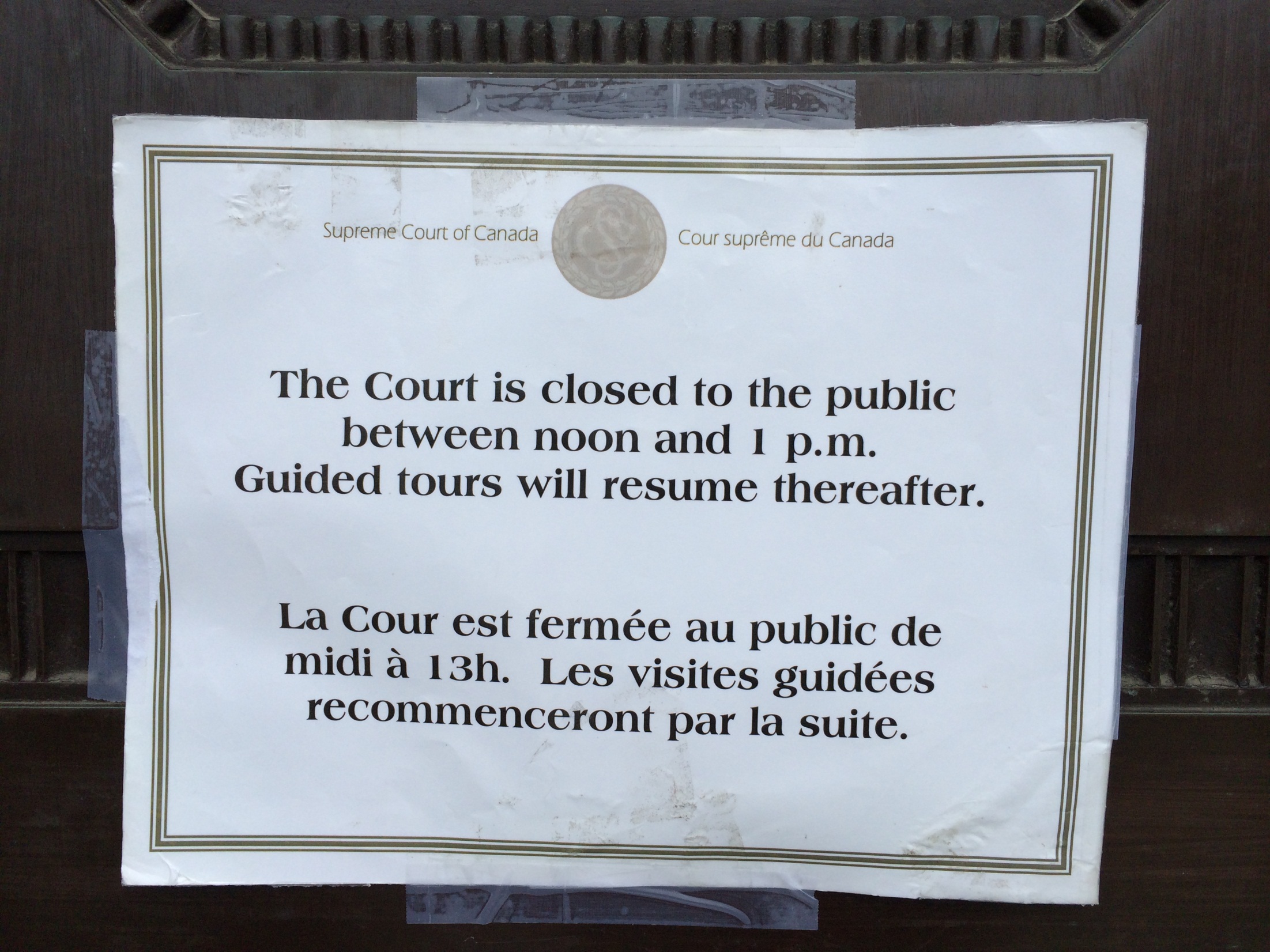 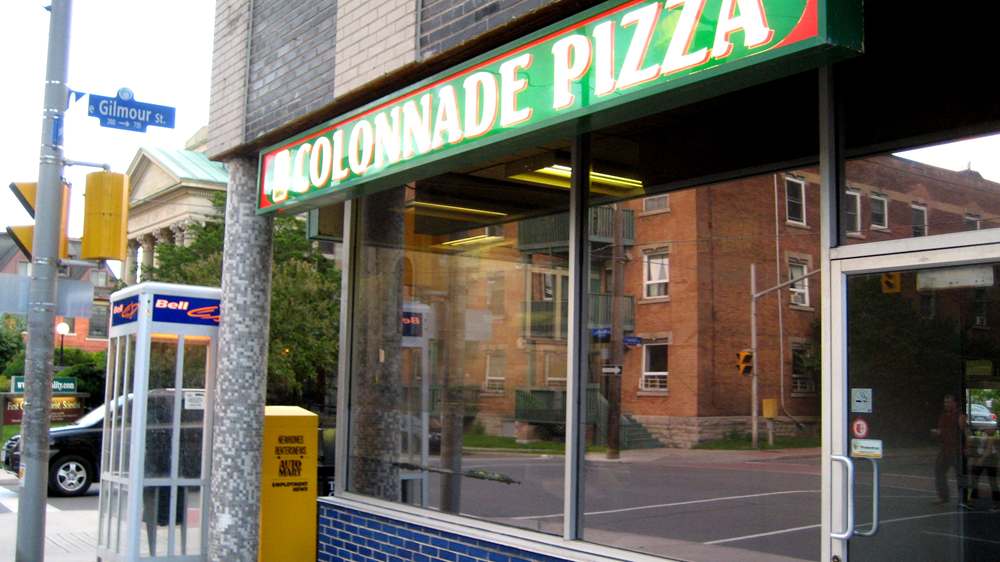 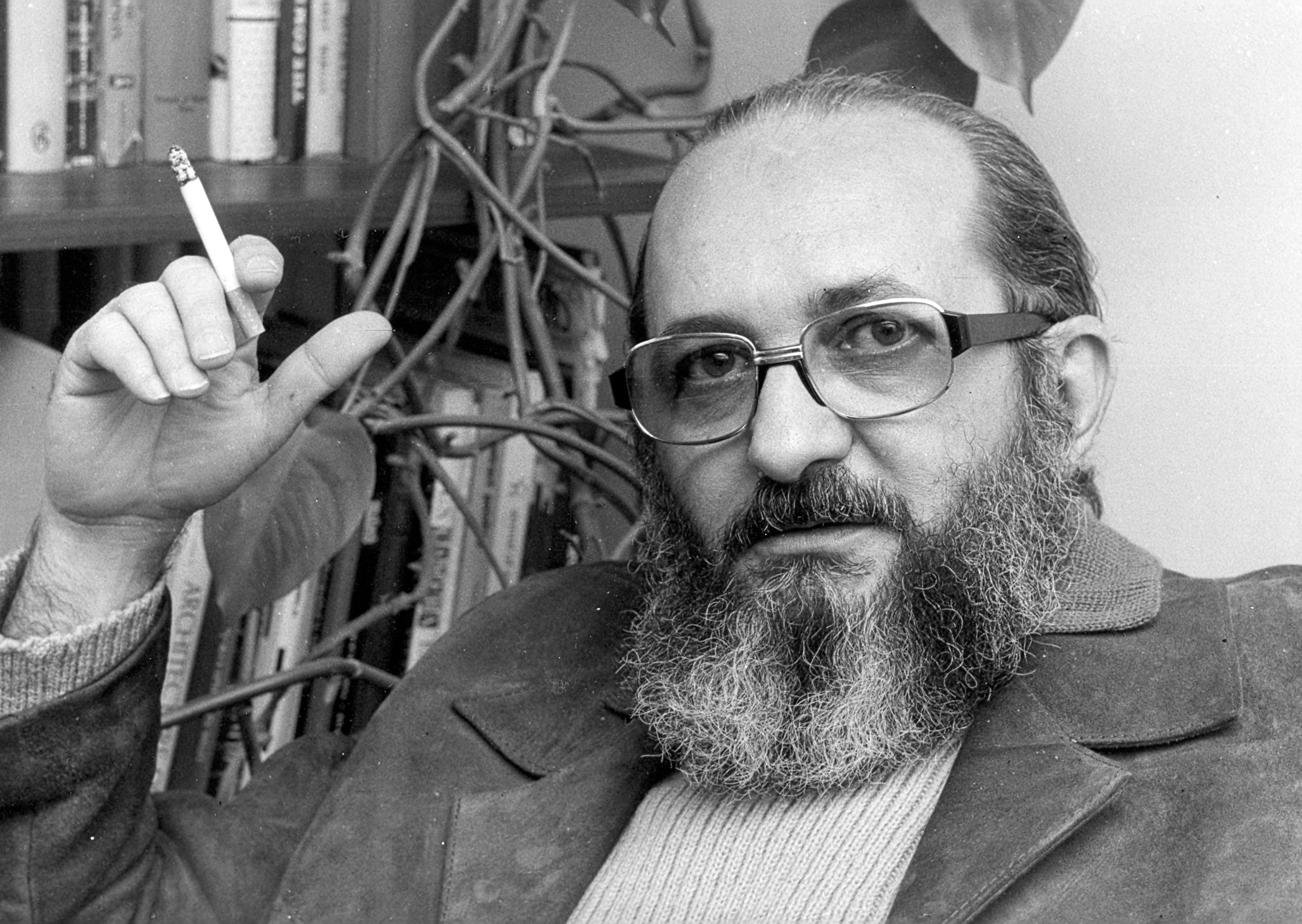 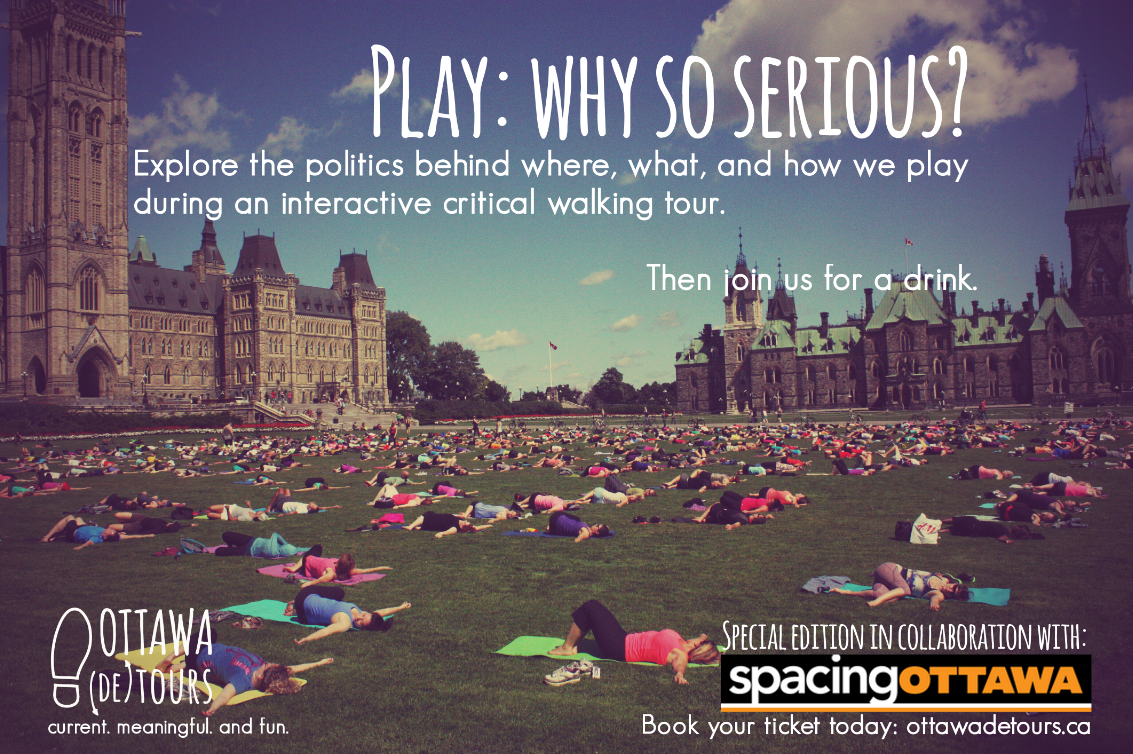 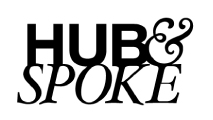 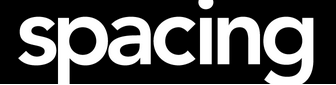 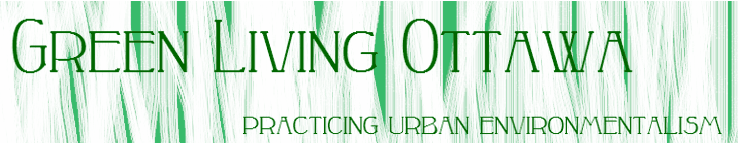 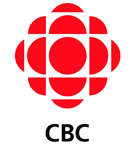 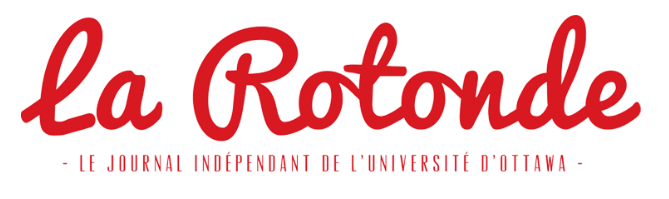 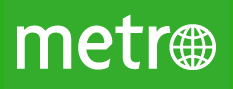 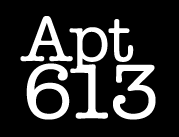 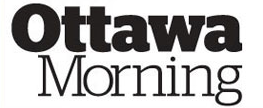 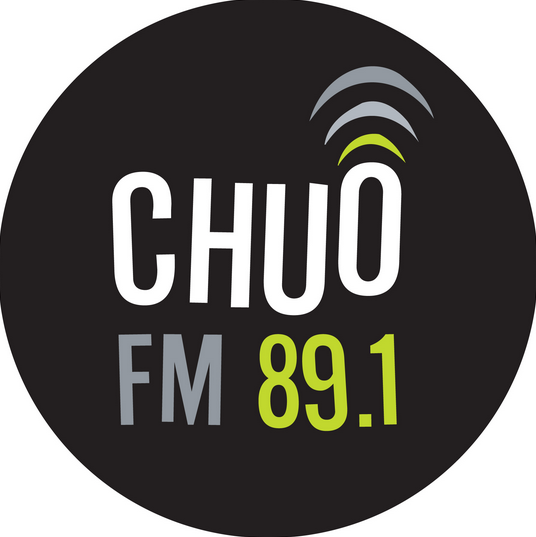 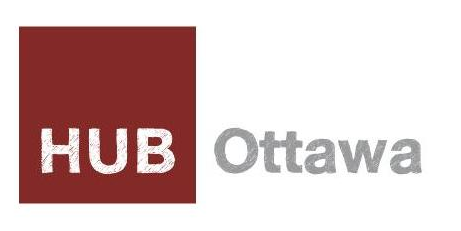 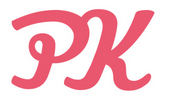 Questions?
Dan Monafu & Susan Johnston

ottawadetours.ca

@ottawa_detours

info@ottawadetours.ca
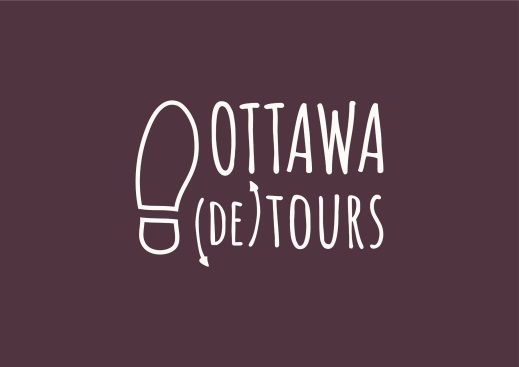 Thank you.